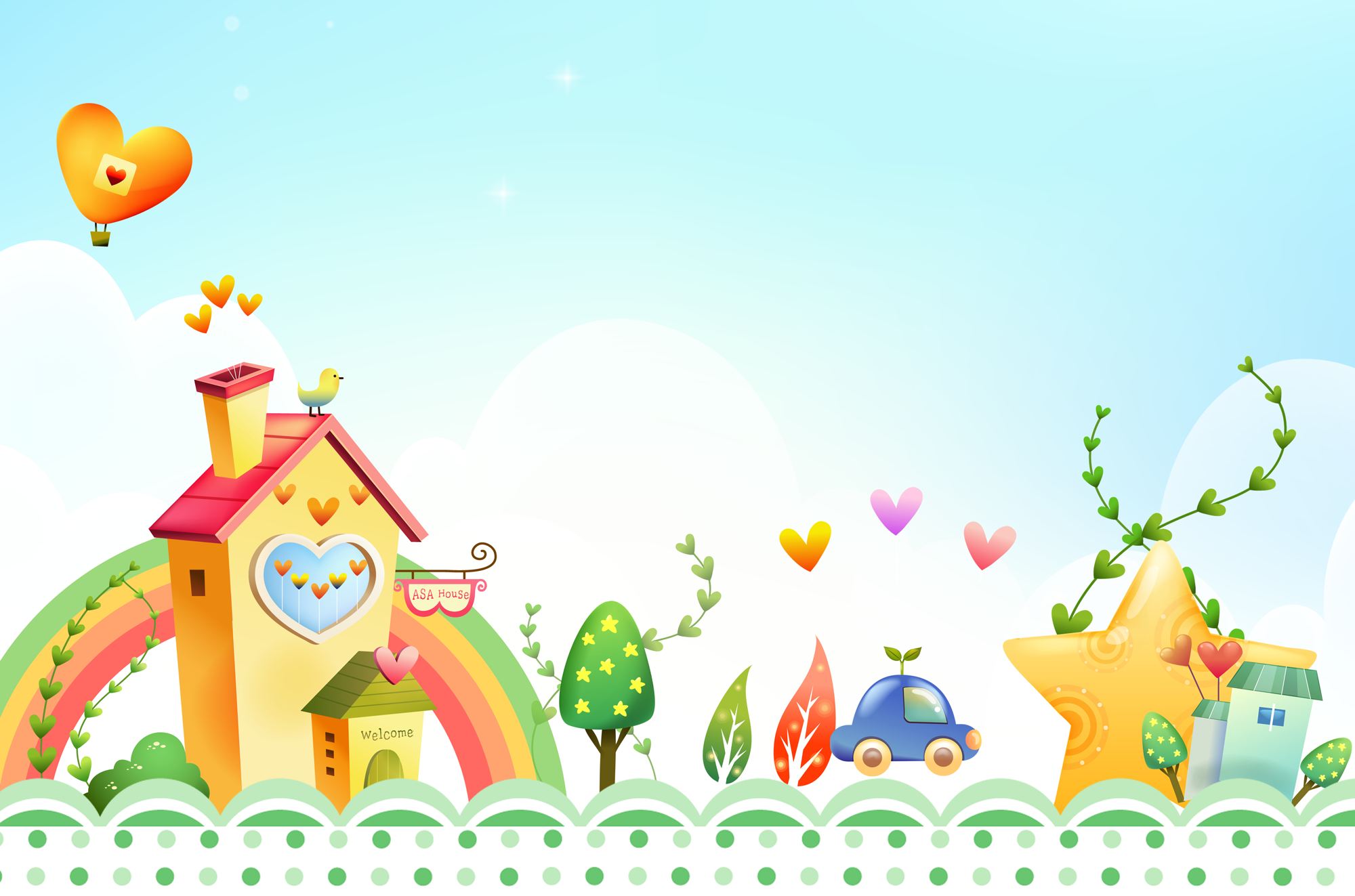 XXXX幼儿园
XX班 家长会
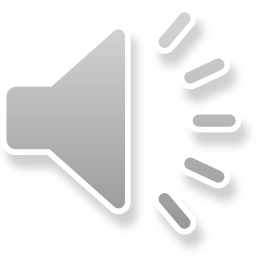 汇报人：千库网  汇报时间：xx年xx月
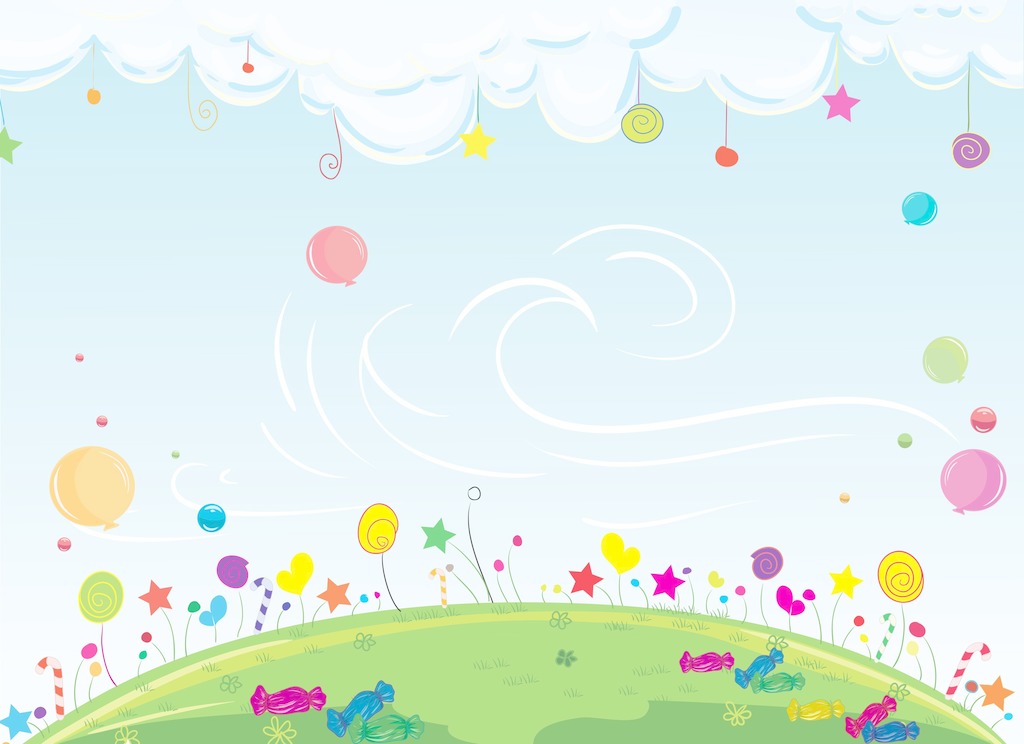 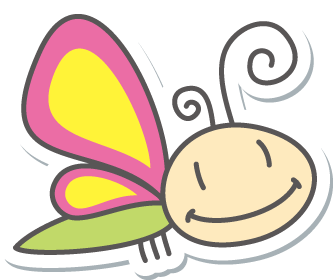 欢迎各位家长的到来，
  感谢各位家长的支持！
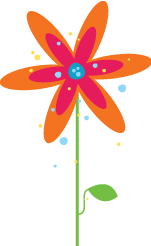 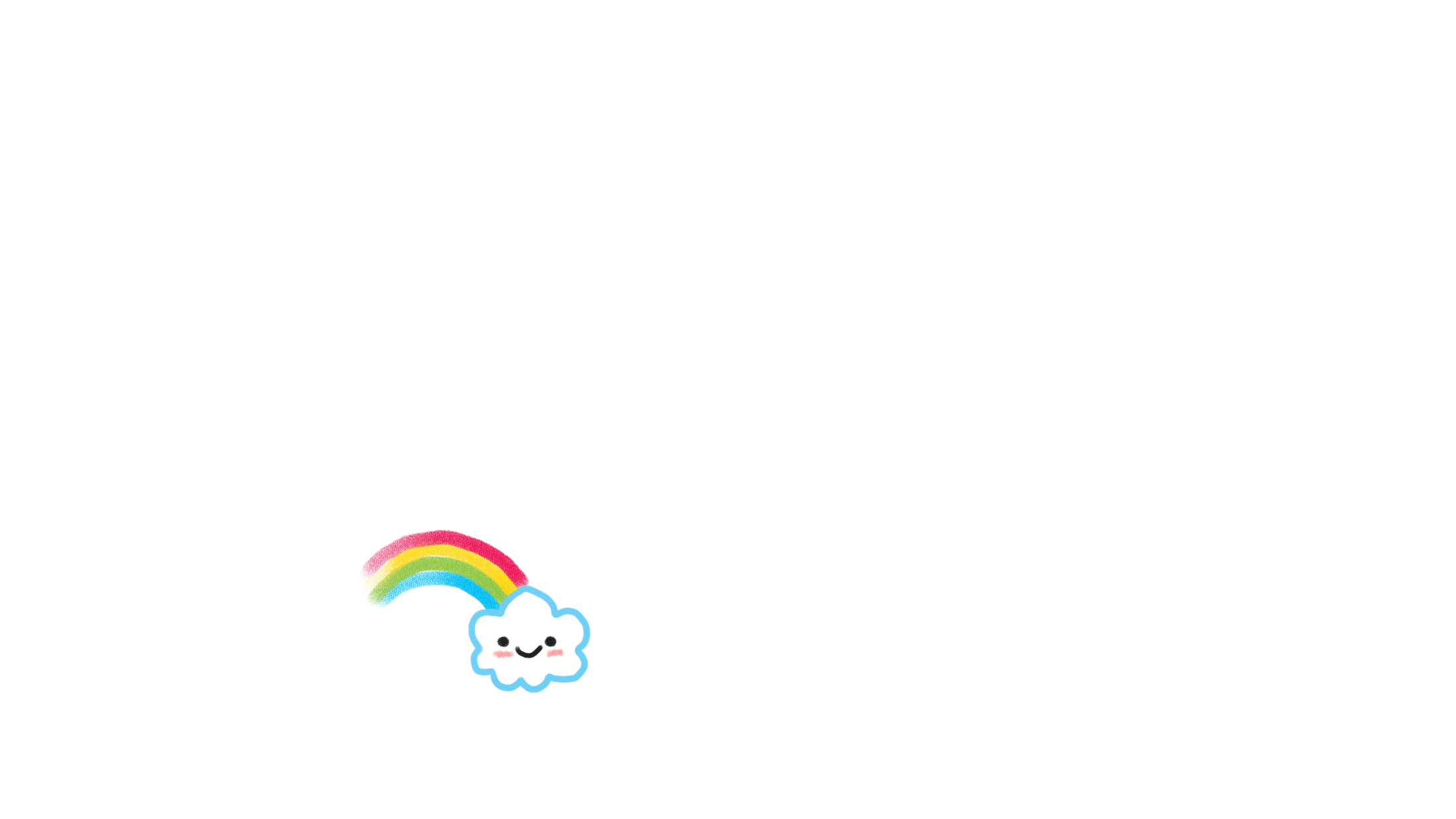 2016/4/15 Friday
教师团队介绍
1
家长会流程
家长委员会成员介绍
2
3
班级幼儿基本情况介绍
4
小班幼儿年龄特点
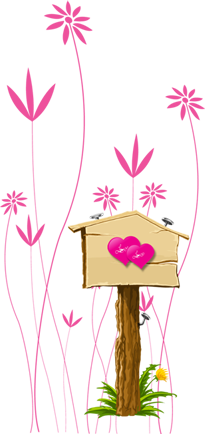 一日活动时间表
5
6
本学期的工作任务
家园互动
7
8
课程设置
1
教师介绍
班长：王振宇

手机：13000000000
QQ：1265489795
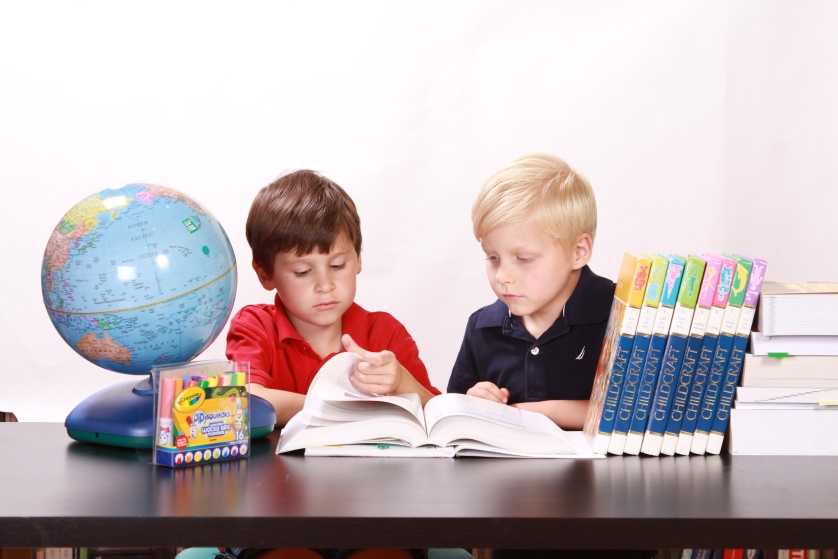 座右铭
爱是最好的教育，
而表达爱的最好的方法是欢喜、鼓励和赞赏。
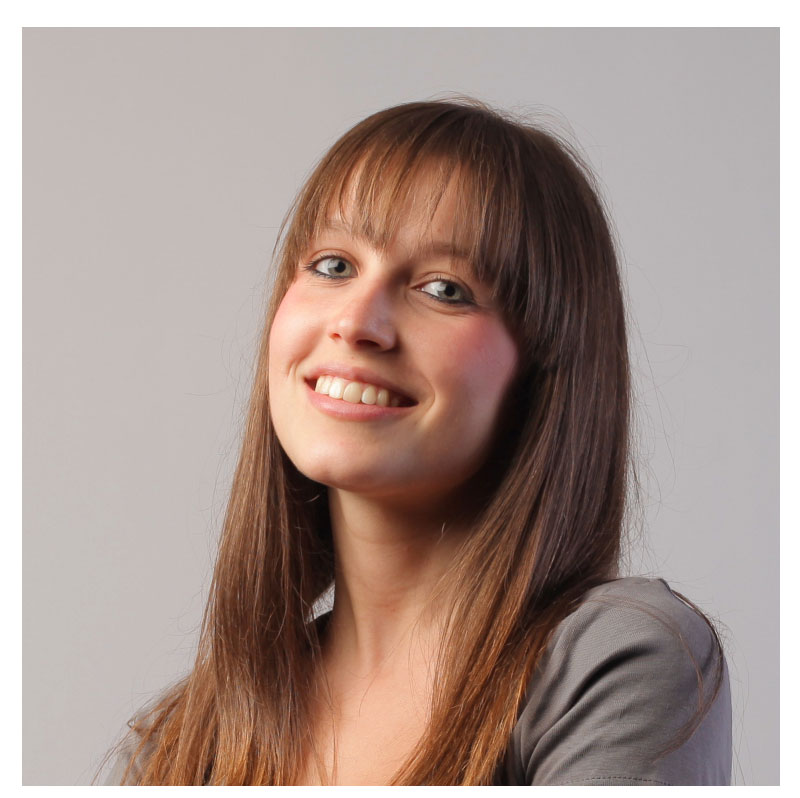 教师：李丽

手机：13000000000
QQ：1265489795
座右铭
爱每一个孩子，他们的成长是我最大的快乐！
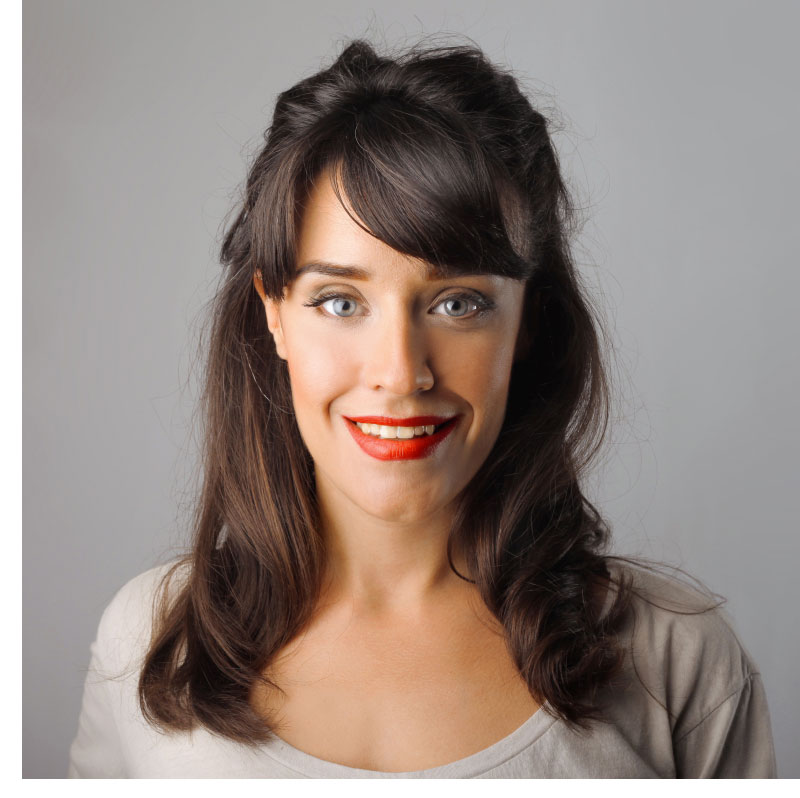 教师：张萍

手机：13000000000
QQ：1265489795
座右铭
信赖、尊重，让每个孩子都有灿烂的微笑！
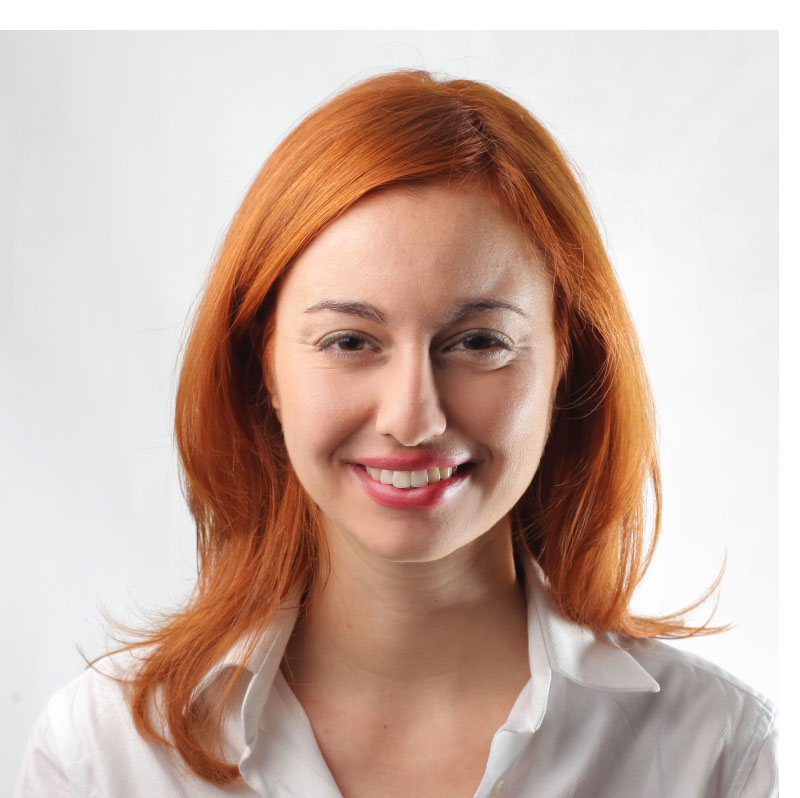 保育员：方婷

手机：13000000000
QQ：1265489795
座右铭
用爱倾听每一个孩子心底的声音。
2
家委会成员介绍
家委会成员
公共邮箱：123@163.com
联系方式
家长QQ群：123456789
家长微信群：宝宝来了123
3
班级幼儿介绍
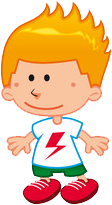 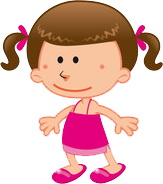 女孩：15人
男孩：13人
全班共计28人
老生：20人          新生：8人
4
小班孩子年龄特点
小班的特点：
小班（3岁—4岁）的孩子刚从婴儿期步入幼儿期

一方面:他们不免带有一些婴儿的“痕迹”；

另一方面:由于身心发展迅速，他们又开始具有

         幼儿期的显著特点。
5
一日活动时间表
教学活动
教学活动
午睡时间
晚餐时间
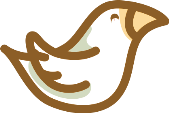 早餐时间
早操、户外活动
学习、活动
午点时间
8:30 – 9:00
10：00 – 11:00
9：00 – 10:00
9：00 – 11:30
11：30 – 12:30
12：30 – 15:00
15：00 – 15:30
15：30 – 16:00
16：00 – 17:00
17：00 – 17:30
17：30 – 17:40
离园
午餐，饭后散步
学习、活动
6
本学期的工作任务
1
发展幼儿的独立性，培养幼儿做出选择的能力
2
进行安全、营养的保健教育，
提高幼儿自我保护意识和能力
3
培养幼儿良好的进餐习惯、午睡习惯、卫生习惯
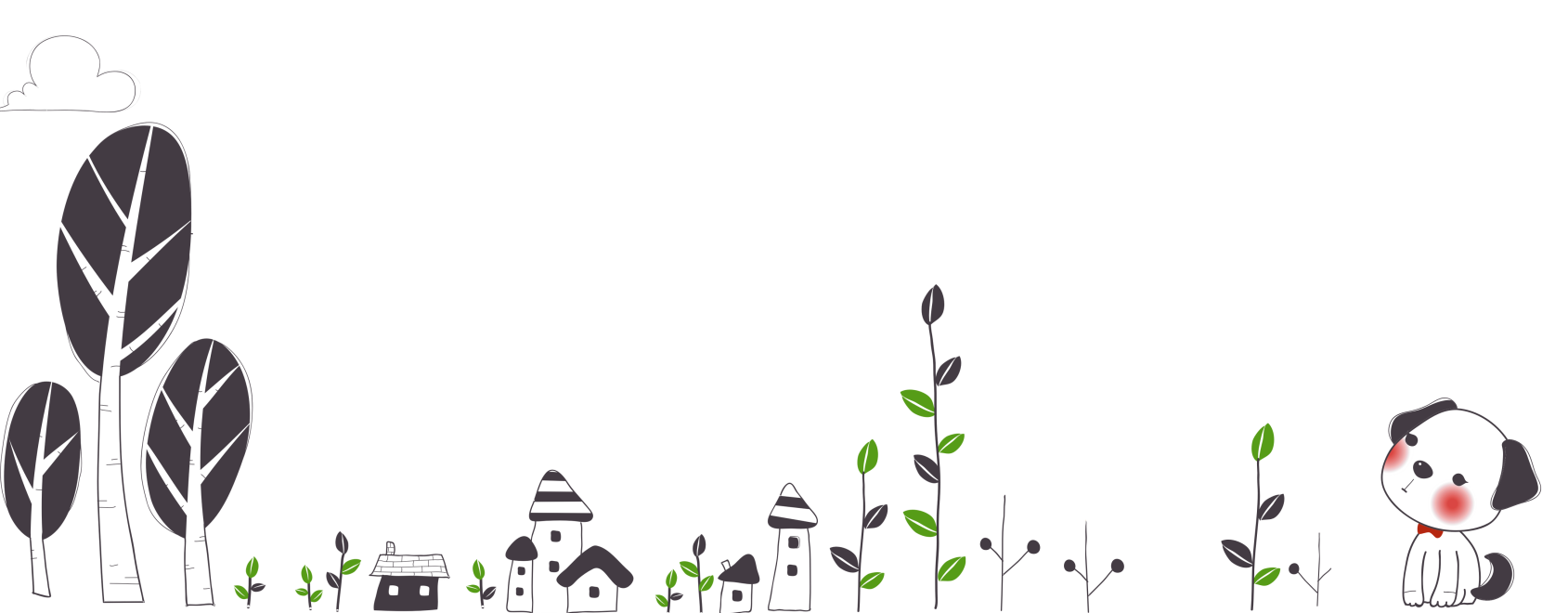 4
培养幼儿自理能力，学会收拾、整理、
保管自己的物品
5
做好预防各种传染病的工作
7
家园互动
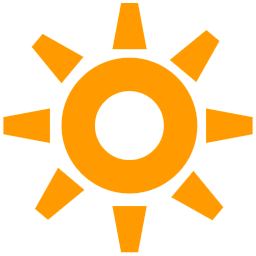 开展亲子活动
1、3.20幼儿园开放日
2、6.1儿童节汇报演出
1、幼儿接送：接送准时，代接需提前告知老师并出示接送卡
入园时间8：20；离园时间：17：30-17：40
2、幼儿来园时请家长检查是否带有扣子、刀子、项链、手镯的危险物品
3、如需服药，请家长写好小条（填写姓名、病因、服药时间、药量、服药方式等）
4、请家长配合孩子各项活动（准备活动所需资料、工具等）
5、请每周翻阅《家园联系手册》，关注孩子成长，反馈宝贵意见
家长配合事项
及时交流沟通
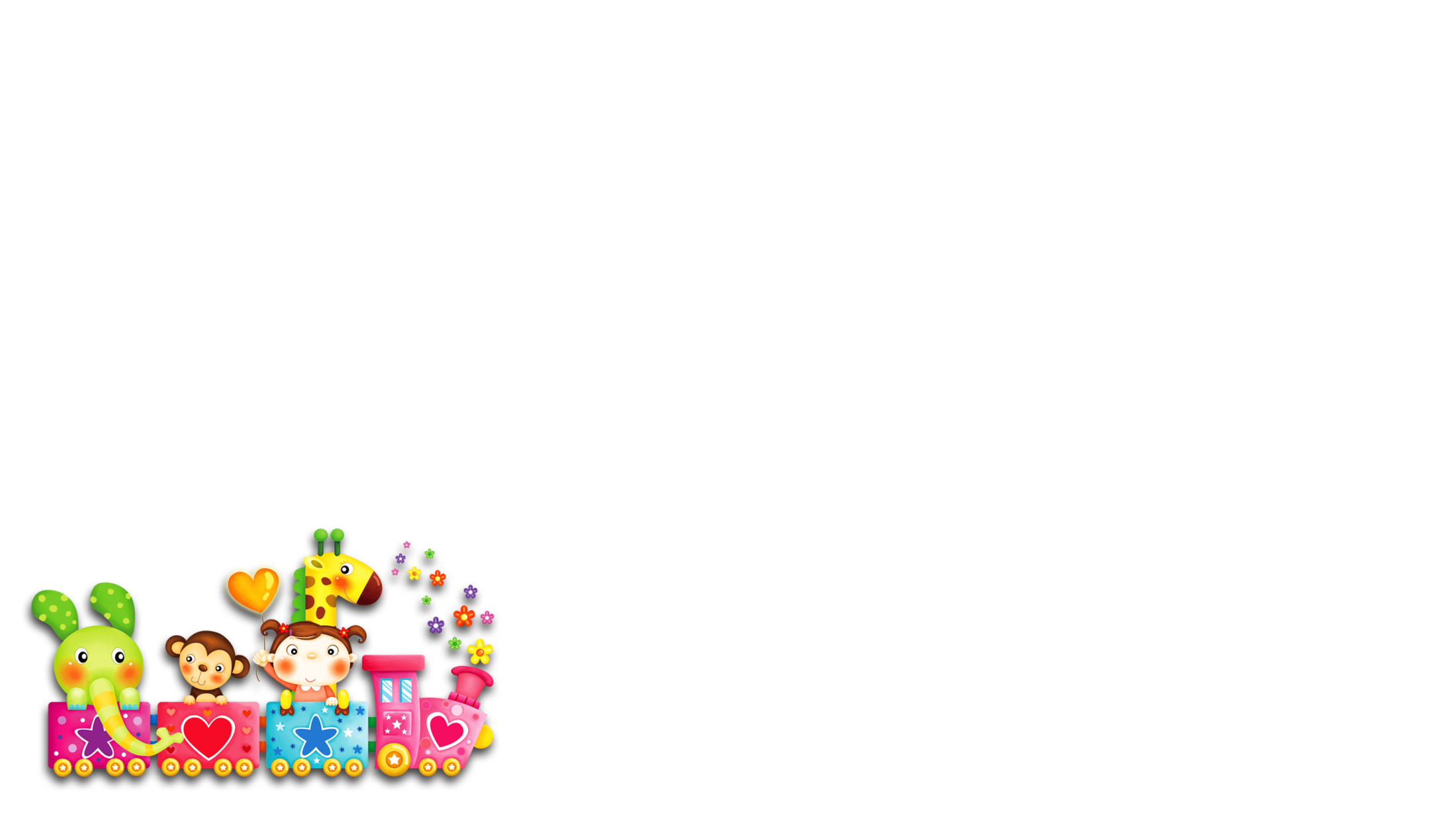 1、关注孩子成长及时交流沟通
2、欢迎关注班级微信群、QQ群
8
课程设置
特色课程
情境数学
启蒙阅读
课程为幼儿提供多样化的游戏与操作方式，在游戏中探索学习。
课程为幼儿提供的活动大多是开放的、多角度的，能很好的引导幼儿多方法解决问题，促进儿童创造性的思考问题。
上课时间：每周二、周五下午
上课时间：每周一、周三下午
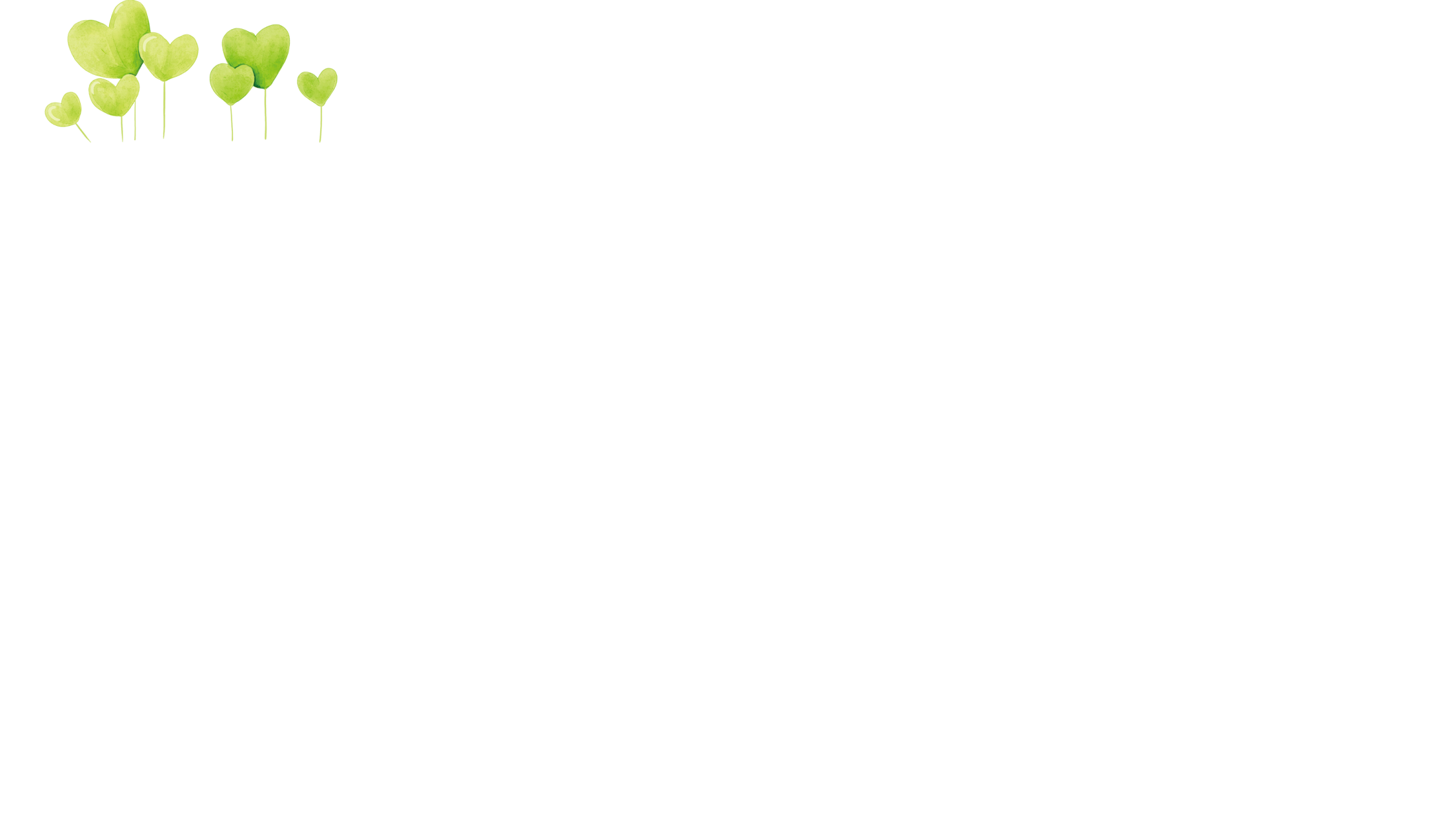 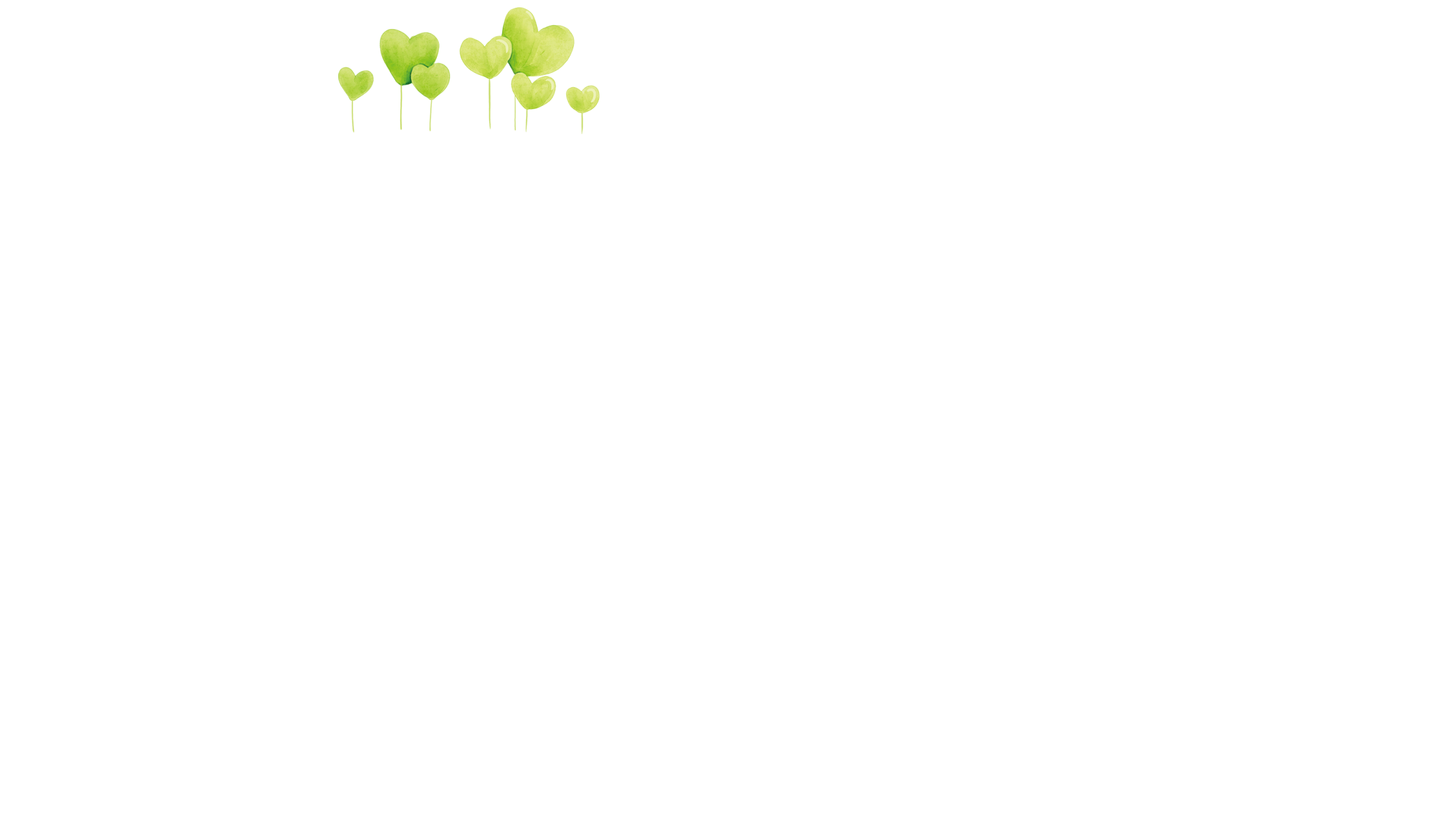 结束语
你们的满意，是对我们工作的肯定，更是对我们工作的鞭策，接下来的时间让我们敞开心扉，说说建议和意见，或是提出您心中的疑问。
为了孩子美好的未来，我们携手共同努力。
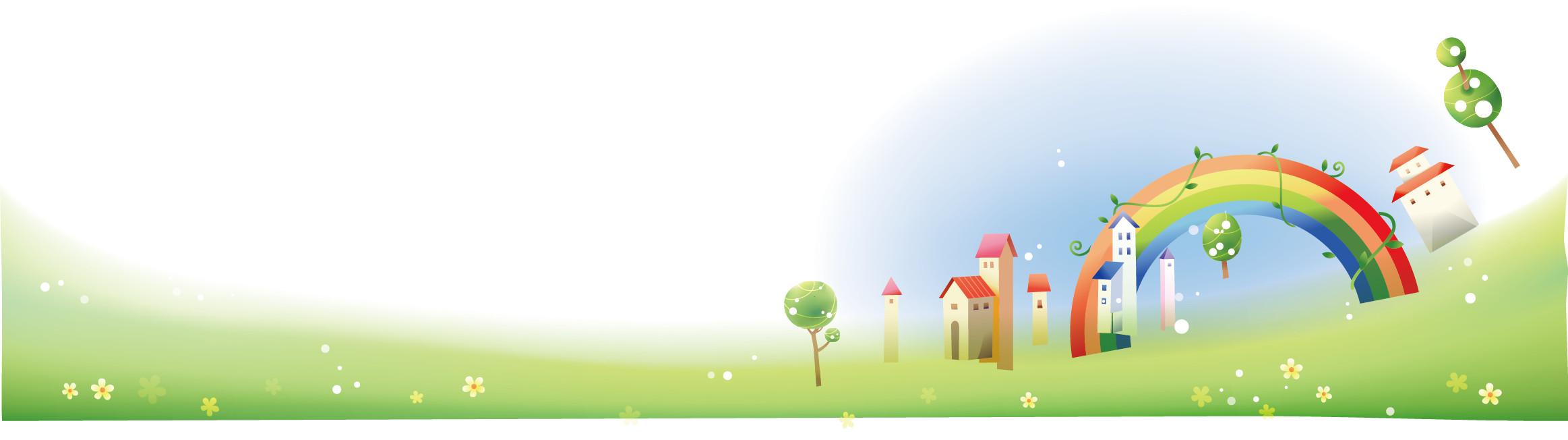